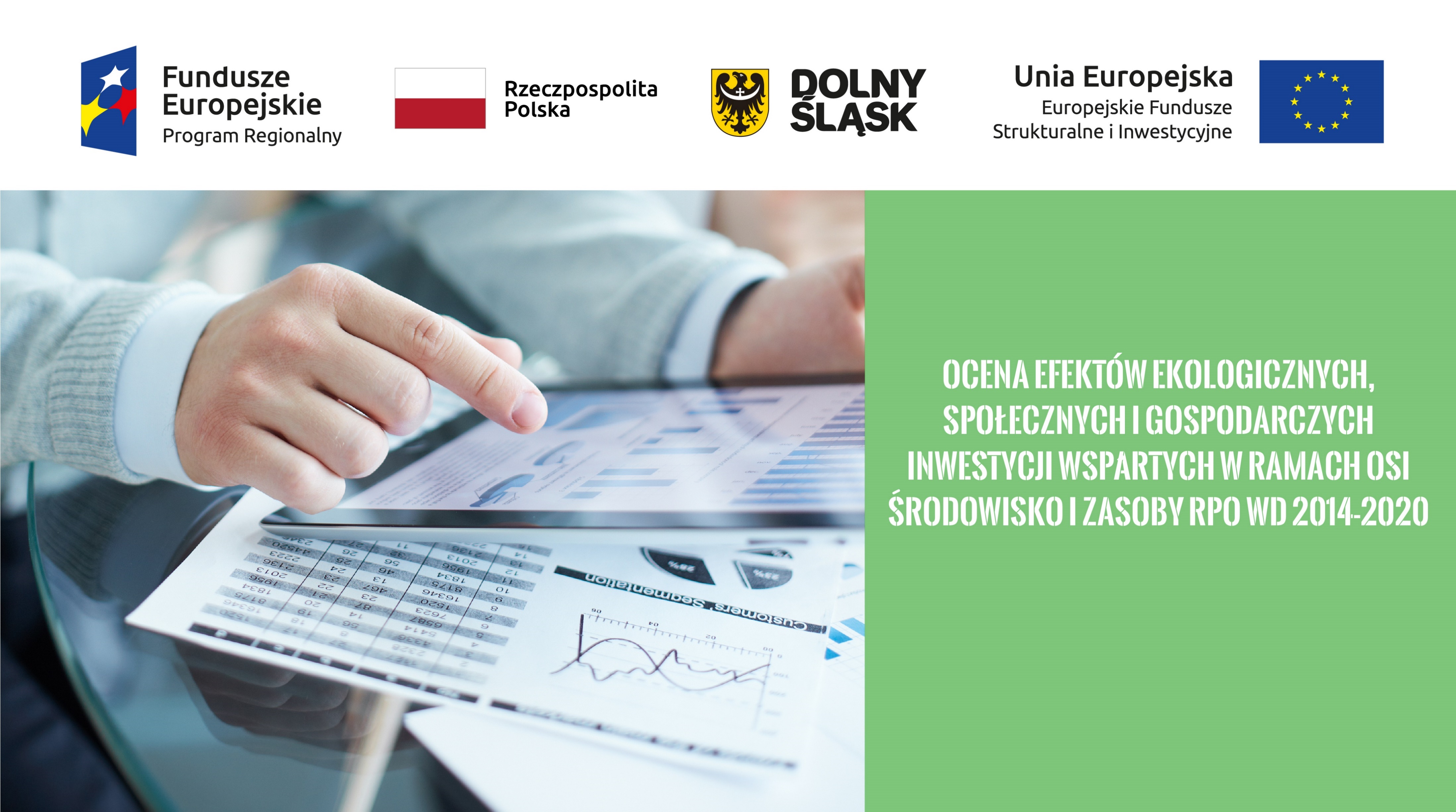 Cel badania
Celem głównym badania była analiza i ocena wpływu inwestycji środowiskowych i kulturowych w trzech wymiarach: ekologicznym, społecznym oraz gospodarczym w województwie dolnośląskim.
Przedmiotowa ewaluacja służy ocenie wpływu inwestycji wspartych w ramach OP 4 Środowisko i zasoby w wymiarze ekologicznym, społecznym oraz gospodarczym. W szczególności ewaluacja pozwoliła sprawdzić, czy:
Działanie 4.1 (PI 6.a)Gospodarka odpadami
Cel szczegółowy: zmniejszona ilość odpadów kierowanych na składowiska
Działanie 4.2 (PI 6.b)Gospodarka wodno-ściekowa
Cel szczegółowy: większa liczba ludności korzystającej z systemu oczyszczania ścieków zgodnego z wymogami akcesyjnymi, w tym dyrektywy dot.oczyszczania ścieków
Działanie 4.3 (PI 6.c)Dziedzictwo kulturowe
Cel szczegółowy: zwiększona dostępność do zasobów kulturowych regionu
Działanie 4.4 (PI 6.d) Ochrona i udostępnianie zasobów przyrodniczych
Cel szczegółowy: wzmocnione mechanizmy ochrony bioróżnorodności w regionie
Działanie 4.5 (PI 5.b)Bezpieczeństwo
Cel szczegółowy: zwiększone bezpieczeństwo przeciwpowodziowe regionu
Zakres przedmiotowy badania
Źródło: opracowanie własne EU-CONSULT sp. z o.o.
Poziom osiągnięcia zakładanych efektów
Jak oceniają Państwo efekty, które osiągnęliście w wyniku realizacji projektu?
W przypadku braku osiągnięcia zakładanych efektów powodem był trwający jeszcze projekt, w wyniku czego na moment badania ankietowego efekty nie zostały jeszcze osiągnięte.
Źródło: Opracowanie własne na podstawie przeprowadzonych badań ankietowych
Trwałość
Proszę określić stopień trwałości efektów realizowanego przez Państwa projektu w poszczególnych obszarach.
Beneficjenci Działanie 4.1
Źródło: Opracowanie własne na podstawie przeprowadzonych badań ankietowych
Trwałość
Proszę określić stopień trwałości efektów realizowanego przez Państwa projektu w poszczególnych obszarach.
Beneficjenci Działanie 4.2
Źródło: Opracowanie własne na podstawie przeprowadzonych badań ankietowych
Trwałość
Proszę określić stopień trwałości efektów realizowanego przez Państwa projektu w poszczególnych obszarach.
Beneficjenci Działanie 4.3
Źródło: Opracowanie własne na podstawie przeprowadzonych badań ankietowych
Trwałość
Proszę określić stopień trwałości efektów realizowanego przez Państwa projektu w poszczególnych obszarach.
Beneficjenci Działanie 4.4
Źródło: Opracowanie własne na podstawie przeprowadzonych badań ankietowych
Trwałość
Proszę określić stopień trwałości efektów realizowanego przez Państwa projektu w poszczególnych obszarach.
Beneficjenci Działanie 4.5
Źródło: Opracowanie własne na podstawie przeprowadzonych badań ankietowych
Użyteczność
Na jakie problemy odpowiadał Państwa projekt?
Beneficjenci Działanie 4.1
Źródło: Opracowanie własne na podstawie przeprowadzonych badań ankietowych
Użyteczność
Na jakie problemy odpowiadał Państwa projekt?
Beneficjenci Działanie 4.2
Źródło: Opracowanie własne na podstawie przeprowadzonych badań ankietowych
Użyteczność
Na jakie problemy odpowiadał Państwa projekt?
Beneficjenci Działanie 4.3
Źródło: Opracowanie własne na podstawie przeprowadzonych badań ankietowych
Użyteczność
Na jakie problemy odpowiadał Państwa projekt?
Beneficjenci Działanie 4.4
Źródło: Opracowanie własne na podstawie przeprowadzonych badań ankietowych
Użyteczność
Na jakie problemy odpowiadał Państwa projekt?
Beneficjenci Działanie 4.5
Źródło: Opracowanie własne na podstawie przeprowadzonych badań ankietowych
Komplementarność
Czy realizują Państwo obecnie lub realizowaliście w przeszłości podobne, uzupełniające inwestycje z innych źródeł?
Źródło: Opracowanie własne na podstawie przeprowadzonych badań ankietowych
Potrzeby
W jakich obszarach należy podjąć działania po 2021 roku?
Beneficjenci Działanie 4.1
Źródło: Opracowanie własne na podstawie przeprowadzonych badań ankietowych
Potrzeby
W jakich obszarach należy podjąć działania po 2021 roku?
Beneficjenci Działanie 4.2
Źródło: Opracowanie własne na podstawie przeprowadzonych badań ankietowych
Potrzeby
W jakich obszarach należy podjąć działania po 2021 roku?
Beneficjenci Działanie 4.3
Źródło: Opracowanie własne na podstawie przeprowadzonych badań ankietowych
Potrzeby
W jakich obszarach należy podjąć działania po 2021 roku?
Beneficjenci Działanie 4.4
Źródło: Opracowanie własne na podstawie przeprowadzonych badań ankietowych
Potrzeby
W jakich obszarach należy podjąć działania po 2021 roku?
Beneficjenci Działanie 4.5
Źródło: Opracowanie własne na podstawie przeprowadzonych badań ankietowych
Źródło finansowania
Czy gdyby nie wsparcie uzyskane z Programu, udałoby się osiągnąć Państwu tożsame efekty?
Źródło: Opracowanie własne na podstawie przeprowadzonych badań ankietowych
WNIOSEK
REKOMENDACJA
Dotychczasowa interwencja podjęta w ramach OP 4 RPO WD 2014-2020 trafnie odpowiadała na realne potrzeby regionu, a szeroki zakres efektów (zarówno przyrodniczych, jak i społecznych i gospodarczych) świadczy o skuteczności udzielonego wsparcia. Mimo szerokiego zakresu dotychczasowego wsparcia wciąż identyfikuje się potrzeby w dotychczas wspieranych obszarach – w szczególności w obszarze gospodarki wodno-ściekowej (co potwierdza również brak wypełnienia założeń dyrektywy ściekowej), przy czym należy wziąć również pod uwagę wsparcie planowane w przyszłej perspektywie z poziomu krajowego.
Podczas opracowywania projektu przyszłego Programu należy uwzględnić kontynuowanie wsparcia w perspektywie 2021-2027 w obszarze gospodarki wodno-ściekowej, ochrony środowiska oraz dot. budowy/modernizacji szlaków turystycznych.
WNIOSEK
REKOMENDACJA
Najwyższe zainteresowanie aplikowaniem o wsparcie odnotowano w ramach projektów związanych z dziedzictwem kulturowym (Działanie 4.3). Jednocześnie efekty tego typu projektów są w największym stopniu „uspołecznione” i dostrzegalne przez samych mieszkańców.
Podczas opracowywania projektu przyszłego Programu należy uwzględnić kontynuowanie wsparcia w perspektywie 2021-2027 ze szczególnym uwzględnieniem dziedzictwa kulturowego.
WNIOSEK
REKOMENDACJA
Cele projektów zostały osiągnięte a wpływ pandemii COVID-19 nie był w tym zakresie znaczący – wpłynął co prawda na niewielkie opóźnienia w realizacji projektów, lecz ostatecznie ograniczenia te nie były istotne w kontekście osiągnięcia celów projektów (co wynika po części z zakontraktowania znacznej części projektów przed 2020 r., jak również z samego charakteru realizowanych inwestycji).
Nie występuje konieczność wprowadzania dodatkowych zmian i ułatwień dla beneficjentów w związku z wpływem pandemii - cele projektów zostały osiągnięte a osiągnięte dotychczas wartości wskaźników nie determinują wprowadzania zmian w zakresie ich wartości docelowych planowanych do osiągnięcia na koniec 2023 r.
WNIOSEK
REKOMENDACJA
Zidentyfikowano zapotrzebowanie na podnoszenie świadomości ekologicznej wśród mieszkańców, w tym skierowane do najmłodszych grup wiekowych. Takie podejście pozwoli wykształcić postawy proekologiczne, w tym wśród dzieci. W ramach dotychczasowych projektów badani beneficjenci wskazywali na wystąpienie niespodziewanych, pozytywnych efektów w tymże obszarze, wobec czego warto uwzględnić tego rodzaju element jako działania towarzyszące w ramach przyszłych inwestycji.
Podczas opracowywania projektu przyszłego Programu należy uwzględnić wsparcie dotyczące edukacji ekologicznej oraz działań informacyjnych.